LA ORACIÓN 
¿Cuándo, cómo y por qué?
¿QUÉ ES LA ORACIÓN?
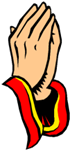 “Y Ana le respondió diciendo: No, señor mío; yo soy una mujer atribulada de espíritu; no he bebido vino ni sidra, sino que   he derramado mi alma delante  de Jehová”. 1Samuel 1:15.
“Orar es el acto de abrir nuestro corazón a Dios como a un amigo”. 
El Camino Cristo 93.
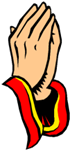 “…la oración es la llave 
en la mano de la fe para abrir el almacén del cielo, donde están atesorados los recursos infinitos de la Omnipotencia”. 
El Camino Cristo, 95.
1) ¿CUÁNDO ORAR?
“Al atardecer, de mañana y al mediodía oro y clamo, y él oye mi voz”. Salmo 55:17.
“Oramos día y noche con gran insistencia, para ver vuestro rostro, y completar lo que falta a vuestra fe”. 1Tesalonicenses 3:10.
No hay momento vetado para la oración.
“Y orad en el Espíritu, en todo tiempo, con toda oración y ruego, velando en ello con perseverancia y súplica por todos los santos”. 
Efesios 6:18.
“Orad sin cesar”.
 1Tesalonicenses 5:17.
2) ¿CÓMO ORAR?
La oración de rodillas.
“Venid, adoremos y postrémonos; arrodillémonos delante de Jehová nuestro hacedor”. Salmos 95:6.
“Cuando hubo dicho estas cosas, se puso de rodillas, y oró con todos ellos”. Hechos 20:36.
EL TESTIMONIO WHITE.
La oración de rodillas.
“… Tanto en el culto público como en el privado, nuestro deber consiste en arrodillarnos delante de Dios cuando le ofrecemos nuestras peticiones. Este acto muestra nuestra dependencia de él”.
 2Mensajes Selectos, 360.
EL TESTIMONIO WHITE.
La oración de rodillas.
“He recibido cartas en las que se me preguntaba acerca de la actitud que debía adoptar una persona que ofrecía una oración al Soberano del universo. 
¿De dónde han sacado nuestros hermanos la idea de que deben permanecer de pie mientras oran a Dios?...” 2MS 359.
¿CÓMO ORAR?
La oración de pie
“Y cuando estéis en pie orando, si tenéis algo contra alguien, perdonad, para que también vuestro Padre celestial os perdone vuestras ofensas”. 
 Marcos 11:25.
¿CÓMO ORAR?
LA ORACIÓN DE PIE
LA ORACIÓN DE JOSAFAT
“Entonces Josafat se puso en pie en la asamblea de Judá y de Jerusalén, en la casa de Jehová, delante del atrio nuevo; 
y dijo: Jehová Dios de nuestros padres,… 
Y todo Judá estaba en pie delante de Jehová, con sus niños y sus mujeres y sus hijos”. 
 2 Crónicas 20:5,6,13.
El testimonio White.
¿Cómo oró Josafat?
“Y Josafat, de pie en el atrio del templo, delante del pueblo, derramó su alma en oración invocando la promesa de Dios, y confesando la impotencia de Israel”.       
 LA EDUCACIÓN, 163.
El testimonio White.
La oración de pie.
“Invité a que se pusieran de pie todos los que querían entregarse a Dios en un pacto sagrado para servirle de todo corazón… Los presenté al Señor con ferviente oración, y supimos que contamos con la manifestación del Espíritu de Dios”.     MS 1:173,174.
¿CÓMO ORAR?
LA ORACIÓN SENTADOS
“Entonces el rey David fue y se sentó delante de Jehová, y dijo: ¿Quién soy yo, oh Señor, Jehová, y cuál es mi casa, para que me hayas elevado hasta tal punto? ”. 2 Samuel 7:18.
El testimonio White.
La oración sentados.
“Invité que pasaran adelante todos los que deseaban las oraciones de los siervos de Dios…  Les dijimos que lo mejor era que quedaran en sus asientos y que buscaríamos juntos al Señor confesando nuestros pecados,…”.
M. Selectos 1:170,171.
¿CÓMO ORAR?
La oración acostados.
“En mi lecho me acuerdo de ti; pienso en ti toda la noche”. Salmo 63:6.
El testimonio White.
La oración acostados.
En una ocasión la hermana White le contó a una amiga que algunas veces ella “oraba durante horas acostada en mi cama”.      Carta 258, 1903.
¿CÓMO ORAR?
La oración postrados.
Vengan, postrémonos reverentes, doblemos la rodilla ante el Señor nuestro Hacedor”. Salmo 95:6.
El testimonio White.
La oración postrados.
(La madre de Moisés) No limitó sus esfuerzos a esto, sino que oró fervorosamente para que Dios preservara a su hijo de toda influencia corruptora. Le enseñó a postrarse y a orar a Dios, al Dios viviente, al único que podría oírlo y ayudar en cualquier emergencia”.     
 La Historia de la Redención, 110.
¿En qué posición oró el Señor 
después de su bautismo?
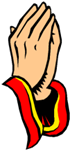 Aconteció que cuando todo el pueblo se bautizaba, también Jesús fue bautizado; y orando, el cielo se abrió. Lucas 3:21.
“Después de salir del agua, Jesús se arrodilló en oración a orillas del río”.  DTG, 85.
¿En qué posición oró el Señor frente a la tumba de Lázaro?
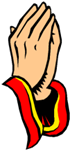 Entonces quitaron la piedra de donde había sido puesto el muerto. Y Jesús, alzando los ojos a lo alto, dijo: Padre, gracias te doy por haberme oído.  Juan 11:41.
“Sereno, Cristo está de pie delante de la tumba… alzando los ojos al cielo, dice: “Padre, gracias te doy que me has oído.”  DTG, 493.
¿En qué posición oró el Señor 
en el Getsemaní?
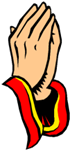 Yendo un poco adelante, se postró sobre su rostro, orando y diciendo: Padre mío, si es posible, pase de mí esta copa; pero no sea como yo quiero, sino como tú. Mateo 26:39.
“Su oración es oída. Mientras está postrado humildemente sobre el suelo pedregoso,…”   DTG, 389.
¿En qué posición oró el Señor en Emaús?
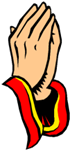 Y aconteció que estando sentado con ellos a la mesa, tomó el pan y lo bendijo, lo partió, y les dio. 
Lucas 24:30.
“Pronto estuvo preparada la sencilla cena de pan. Fue colocada delante del huésped, que había tomado su asiento a la cabecera de la mesa. Entonces alzó las manos para bendecir el alimento”. DTG, 741.
¿Cuál es entonces la posición correcta para orar?
El Testimonio White.
“Dios quiere que tengamos sentido común, y que razonemos con sentido común. Las circunstancias alteran las condiciones. Las circunstancias cambian la relación de las cosas”. 
 3Mensajes Selectos, 247.
El Testimonio White.
“No siempre es necesario arrodillarse para orar. Cultivad la costumbre de conversar con el Salvador cuando estéis solos, cuando andéis o estéis ocupados en vuestro trabajo cotidiano”. 
El Ministerio de Curación, 408.
El Testimonio White.
“Cristo insta a su pueblo a orar sin cesar. Esto no significa que siempre hemos de estar sobre las rodillas, pero esa oración ha de ser como el aliento vital. Nuestros pedidos silenciosos, dondequiera estemos, han de ascender a Dios, y Jesús nuestro Abogado, implorará en nuestro favor, llevando con el incienso de su justicia nuestras súplicas al Padre”. 
Recibiréis Poder, octubre 23.
3) ¿Por qué debemos orar?
Porque el Señor responde.
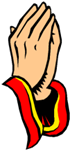 “Busqué a Jehová, y él me oyó, Y    
  me libró de todos mis temores”. Salmo 34:4.
“Con mi voz clamé a Jehová, Y él me respondió desde su monte santo”. Salmo 3:4.
“La oración eficaz del justo puede mucho”. Santiago 5:16.
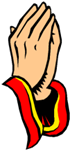 ¿Por qué debemos orar?
Porque el Señor responde.
“Presentad a Dios vuestras necesidades, gozos, tristezas, cuidados y temores. No podéis agobiarlo ni cansarlo. El que tiene contados los cabellos de vuestra cabeza, no es indiferente a las necesidades de sus hijos. Porque el Señor es muy misericordioso 
y compasivo (Sant. 5: 11)”. La oración, 13.
Pero tenga en cuenta lo siguiente:
"El que aparta su oído para no oír la Ley, hasta su oración es abominable".
 Proverbios 28:9.
"Si en mi corazón hubiese yo mirado al pecado, el Señor no me hubiera escuchado". Salmo 66:18.
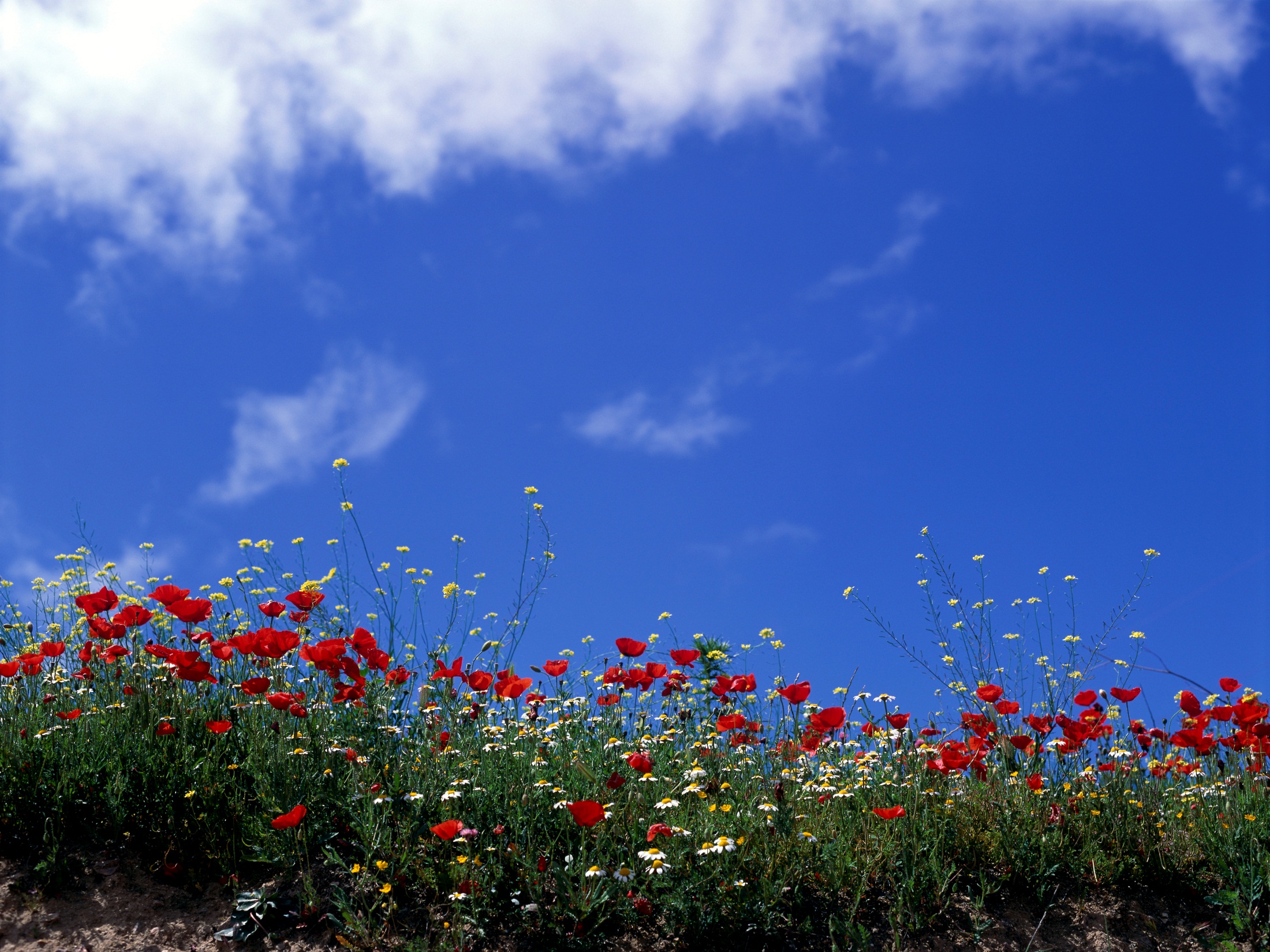 SE NOS INSTA A ORAR 
CON FE.
“Pedid, y se os dará; buscad, y hallaréis; llamad, y se os abrirá. 
Porque todo aquel que pide, recibe; y el que busca, halla; y al que llama, se le abrirá”.
 MATEO 7:7,8.
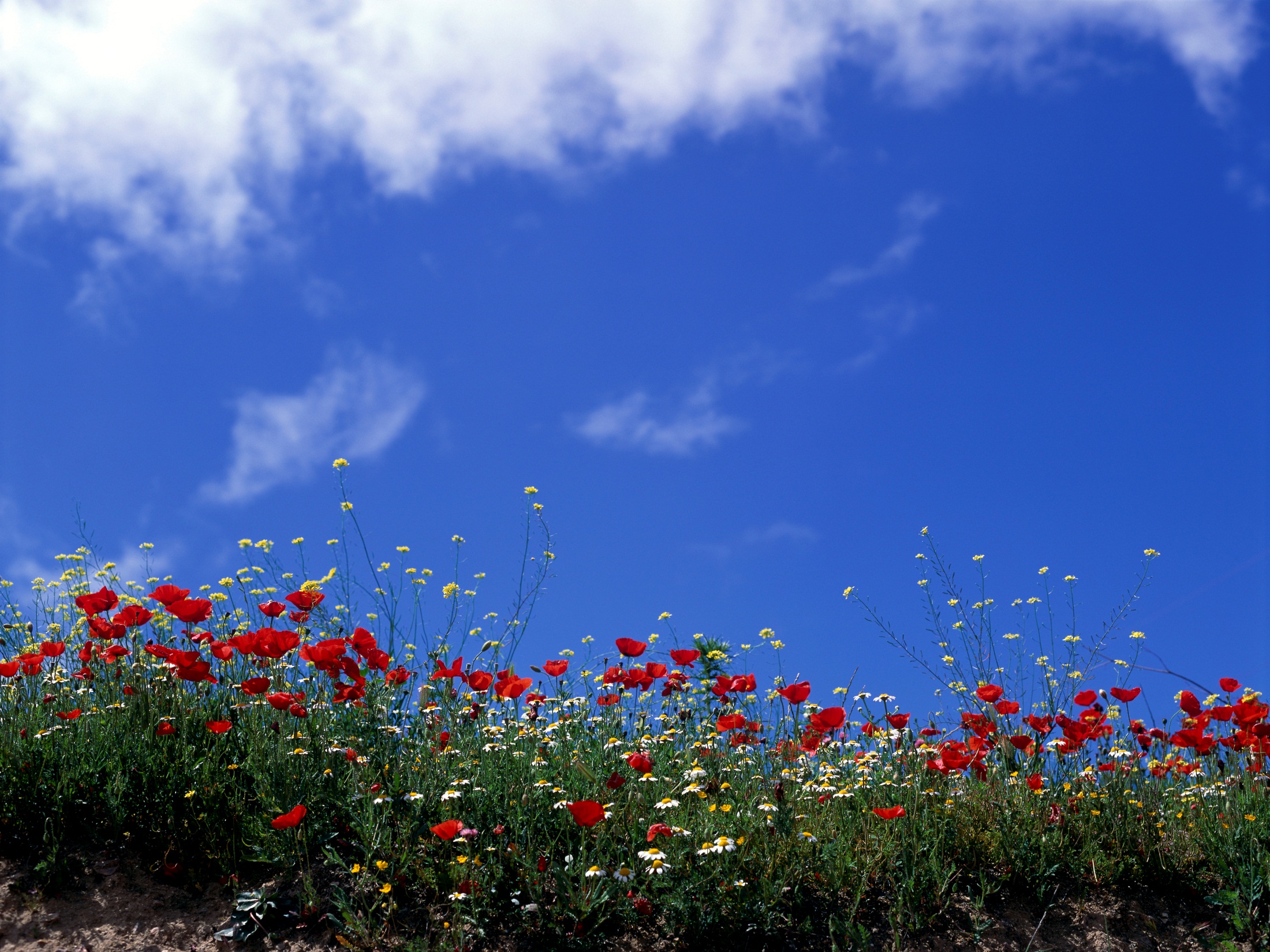 SE NOS INSTA A ORAR CON FE.
Pida bendiciones; espere bendiciones; aguárdelas constantemente.  Véalas, reconózcalas, y no se queje; no se irrite.      No culpe a Dios, sino diga: "Oh Señor, creo, aunque soy pecador y porque soy pecador  creo en ti con todo mí corazón.  Tú eres la verdad y acepto tu Palabra". 
Alza tus ojos, 175.